love
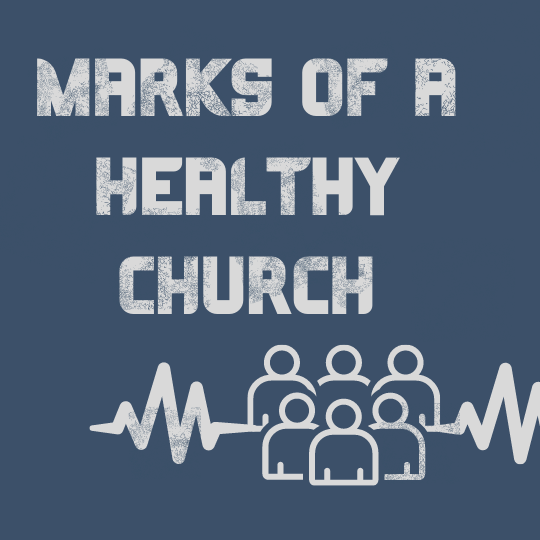 ABSENT LOVE:  	1corinithians 13  v 1-8
ABIDING LOVE:		1 john 3 v 11-18
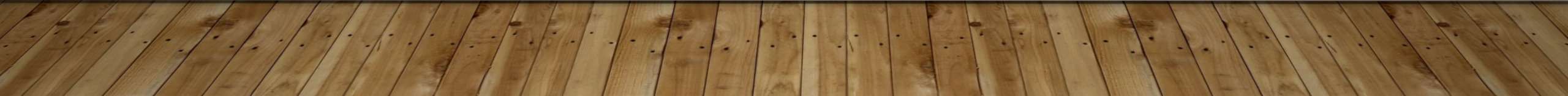 Marks of a healthy church: love1 Corinthians 13 – elements of love
Humble
Enduring
Other
not envious
not boastful
not arrogant (or puffed up)
not rude
not insist in its own way
not irritable
not resentful
not rejoice at wrongdoing
is patient
bears all things
believes all things
hopes all things
endures all things
kind
rejoices with the truth